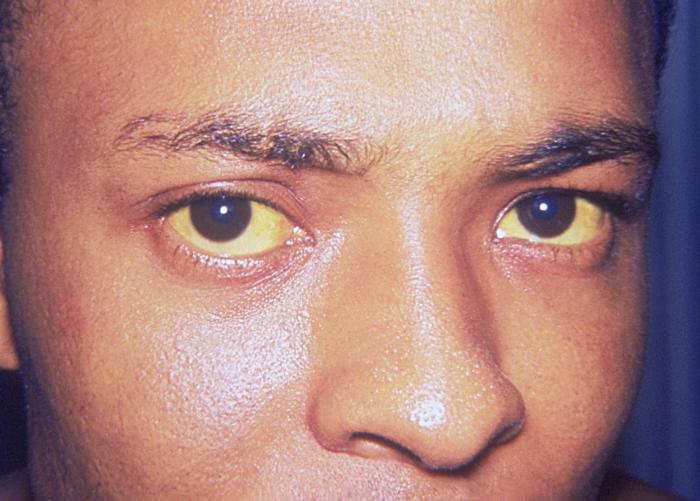 Viral Hepatitis
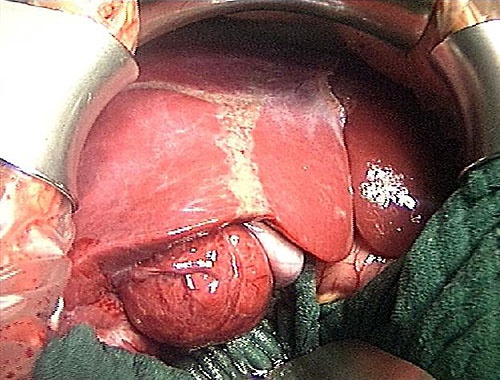 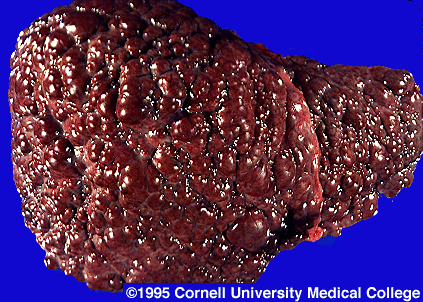 Masika M.M.
Etiology
Acute Hepatitis
Chronic Hepatitis
HBV: Virology, epidemiology, presentation, diagnosis, treatment, prevention
HAV: Virology, epidemiology, presentation, diagnosis, treatment, prevention
HCV: Virology, epidemiology, presentation, diagnosis, treatment, prevention
SessionOutline
http://www.microbiologybook.org/
WHO
AASLD - http://www.aasld.org/
http://www.hcvguidelines.org/
www.easl.eu 
Medscape
PUBMED/HINARI
References
Hepatitis
Hepatitis is inflammation of the liver. 
Causes:
Infectious – Viral, Fungal, Bacterial, Parasitic
Drugs – e.g. anti-TBs, ARVs, NSAIDS, etc.
Alcohol 
Poisoning – e.g. aflatoxin 
Metabolic disorders
Autoimmune diseases
Hepatitis A virus (HAV)
Hepatitis B virus (HBV)
Hepatitis C virus (HCV)
Hepatitis D virus (Co-infection with HBV only)
Hepatitis E virus (HEV)
Infrequent: Adenovirus, EBV, CMV, HSV,
Viral HepatitisETIOLOGY
[Speaker Notes: NANB – Non-A, Non-B Viruses]
[Speaker Notes: Pegylation – conjugation with Polyethylene Glycol (PEG) slows metabolism
Sofosbuvir – uridine analogue (nucleotide) prodrug – Inhibits HCV RNA-dependent Polymerase – FDA approval in 2013
Boceprevir – HCV Protease inhibitor – FDA approval in 2011 (no longer recommended coz Sofusbuvir is more efficacious)
Telaprevir – HCV protease inhibitor – Vertex TM  to discontinue sale in October 2014
Simeprevir – HCV protease inhibitor –FDA approval in 2014]
Hepatitis B virus
HBV
Family: Hepadnaviridae
Species: Hepatitis B virus
10 genotypes: A - J
Circular DNA, partially double-stranded
Enveloped
Hardy
HBVVirology
[Speaker Notes: Double-shelled
15 yrs at -20C
2 yrs at -80C
6 months at rtp
7 days at 44C
400-yr old mummified remains in Korean]
HBV structure
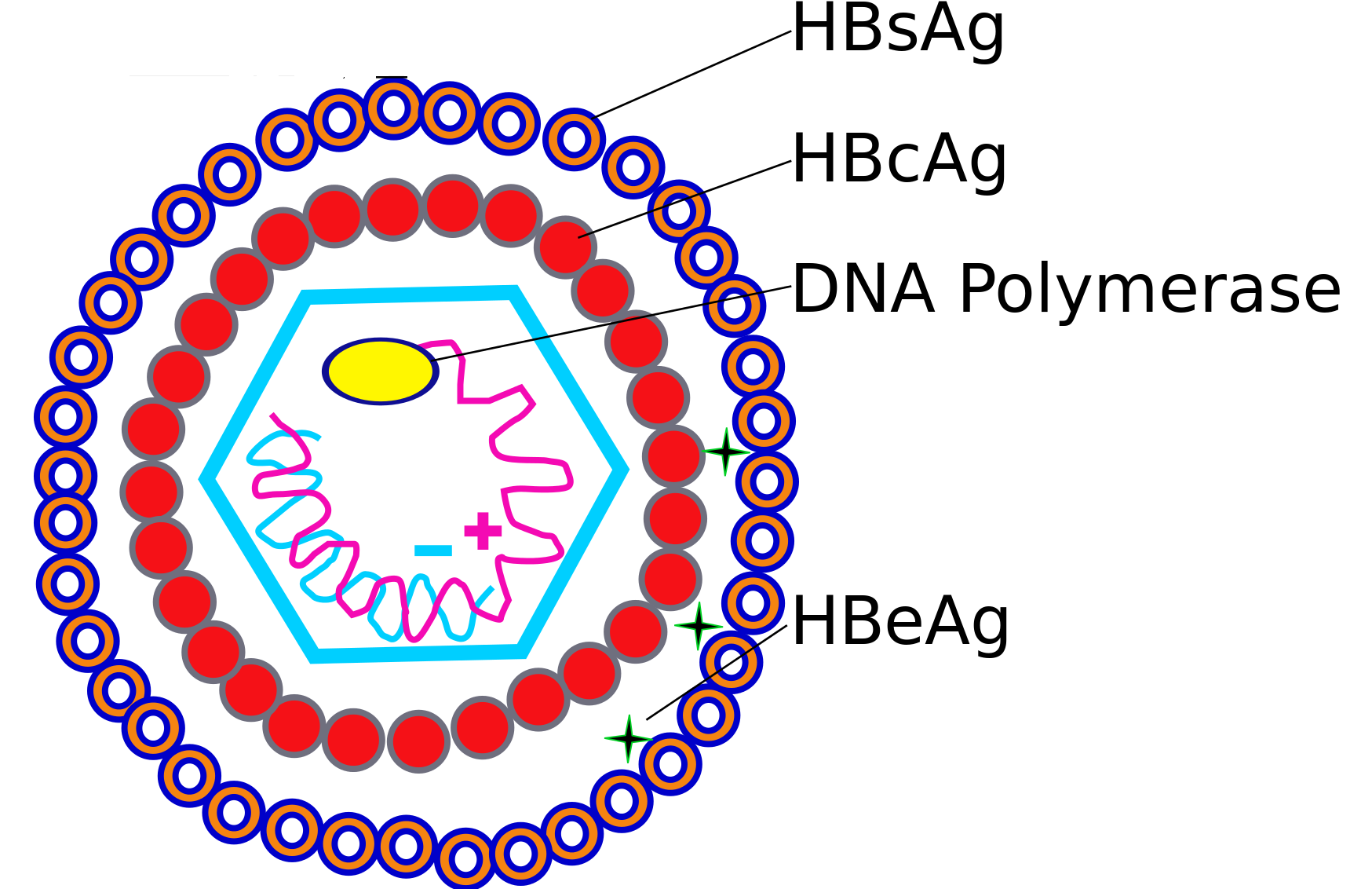 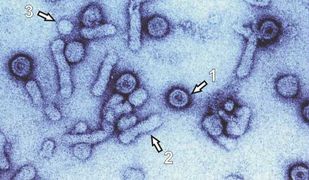 HBVEpidemiology
A third of global population has been infected 
5% (400 million) have chronic HBV infection
Chronic infection may cause chronic liver disease: cirrhosis, Hepatoma
1 million deaths p.a. related to HBV
HBV causes 50% of all cases of HCC
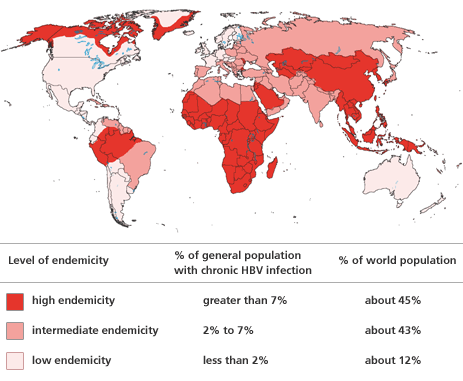 HBV Prevalence
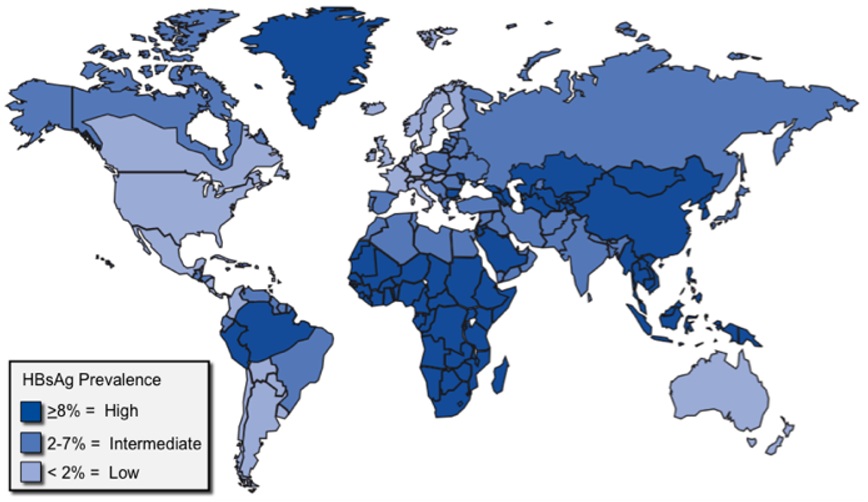 ©WHO 2011
[Speaker Notes: Source: Hwang E & Ramsey Cheung R, Global Epidemiology of Hepatitis B Virus (HBV) Infection. North American Journal of Medicine and Science. January 25, 2011]
Sexual contact
Predominant mode among adults
Close contact 
In children & families
Vertical transmission 
During delivery, rarely transplacental
No evidence of transmission through breastfeeding
Blood
Unscreened blood transfusions, serum products
Sharing of needles, razors
Tattooing, acupuncture
Renal dialysis
Organ transplant
HBVTransmission
[Speaker Notes: Vertical transmission:
	Usually during delivery
	Rarely transplacental
	No evidence of transmission during breastfeeding]
Multiple sexual partners
Intravenous Drug Use (PWIDs)
MSM
Household members of an infected person
Crowding/Institutionalization
Occupational risk – Health workers
HBVRisk Factors
Parenterally transmitted 
Replicates in Hepatocytes 
Virus particles & surface protein released into blood 
Viremia is prolonged and blood is highly infectious
Host immune response to the virus causes hepatocellular damage
HBVPathogenesis
HBV Clinical outcomes
HBsAg + for > 6 months
Extra-hepatic manifestations:
Glomerulonephritis
Arteritis
Myocarditis
Cirrhosis
Resolution
Resolution
Acute Hepatitis B
Fulminant Hepatitis
Asymptomatic carrier state
Chronic Persistent Hepatitis
Chronic Active Hepatitis
Hepatocellular  Carcinoma
90%
1%
9%
50%
[Speaker Notes: Chronic persistent hepatitis (Immunotolerant, usually after early infection or vertical transmission)]
Immune tolerance phase
Immune active /immune clearance phase
Inactive chronic infection
Chronic disease
Recovery
HBV InfectionDisease Phases
Long incubation period -120 days (1-6 months) 
Insidious onset of symptoms
Often asymptomatic, esp. in the very young
90% of infected infants develop chronic infection
 Approx. 5% of adults develop  chronic infection
HBVClinical Features
Variable presentation
Subclinical
Icteric
Fulminant hepatitis (1% of HBV infections)
HBVAcute Phase
[Speaker Notes: Few have icteric acute HBV infection (10% of children and 30-50% of adults)]
Symptoms
Non-specific symptoms: 
Malaise, Myalgia, Fever, Fatigability, Nausea or vomiting, Anorexia
Abdominal pain – Right upper quadrant (abdomen) 
Dark urine/ pale stools
Jaundice
Acute Hepatitis
CNS:
Hepatic encephalopathy
Somnolence/altered sleep pattern
Confusion
Coma
GIT: bleeding, Ascites
Coagulopathy
HBVFulminant Hepatitis
Possible outcomes of Chronic HBV infection:
Asymptomatic Chronic Infection (carrier)
Chronic Persistent Hepatitis
Chronic Active Hepatitis
Cirrhosis
Hepatocellular Carcinoma
HBVChronic Phase
[Speaker Notes: Chronic persistent infection: minimum liver damage

Chronic active infection: Aggressive liver damage >> cirrhosis, liver failure

Hepatocellular carcinoma: HBV causes 80% of all cases of HCC

Fulminant Hepatitis: 1% of all HBV infections]
Symptoms
Malaise,fatigue, weakness
Weight loss
Peripheral edema
Ascites
Extra-hepatic manifestations
Chronic Hepatitis
HBV InfectionComplications
Extra-hepatic manifestations:
Resp: Pleural effusions/ hepatopulmonary syndrome
CVS: arrhythmias, pericarditis, myocarditis, arteritis
CNS: encephalopathy, somnolence, confusion
MSS: arthralgia, Serum sickness
Renal: Glomerulonephritis,
Hematological: bone marrow aplasia
[Speaker Notes: PAN = Polyarteritis nodosa]
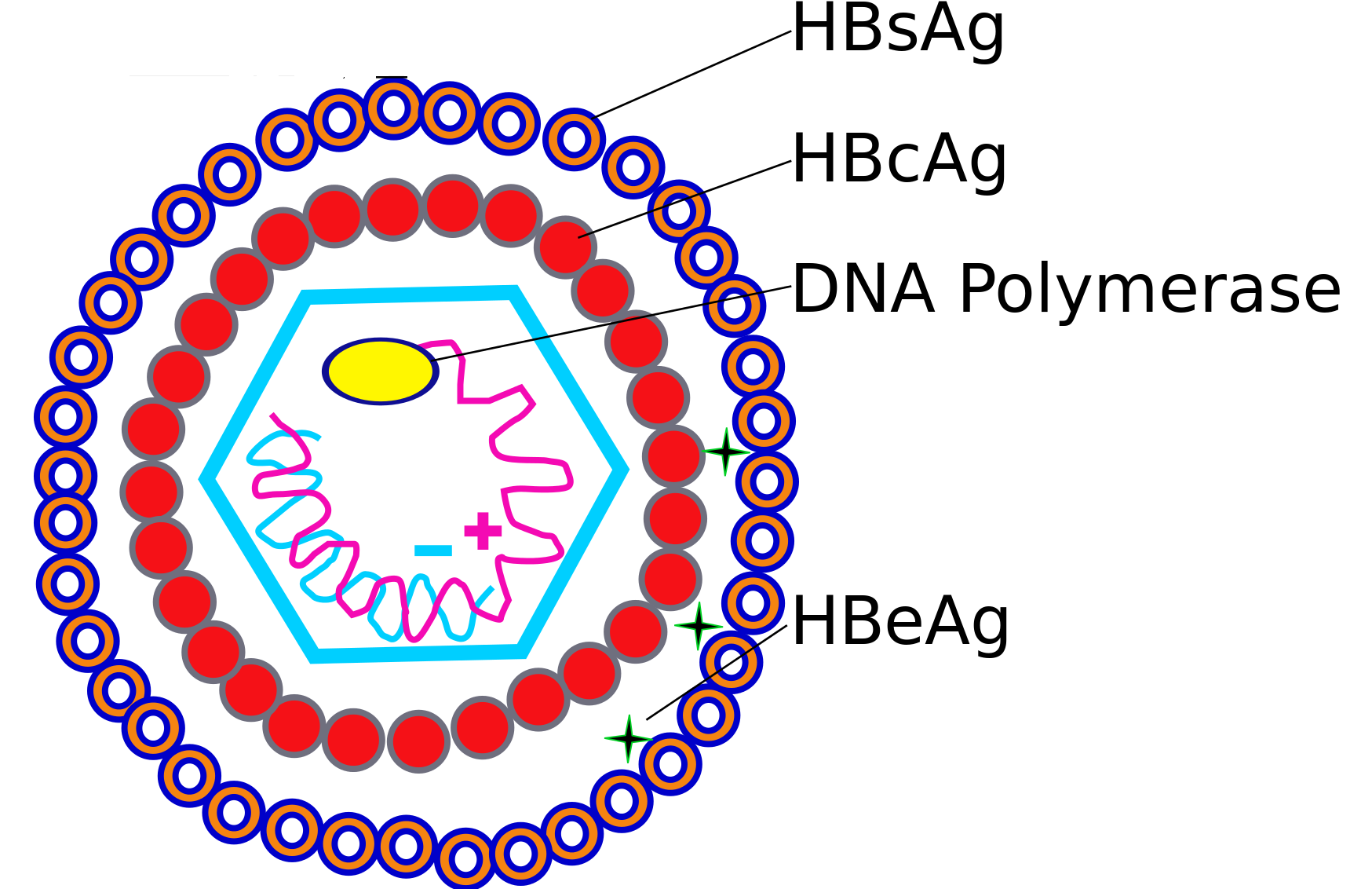 HBVDiagnosis
Serology:
Antigens:
HBsAg, eAg , 
Antibodies:
antiHBs , eAb, core Ab 
PCR:
HBV DNA/ Viral load
[Speaker Notes: HBsAg- indicates infection/replication

eAg – a secreted Ag -  indicates high level of viral replication – High infectiousness]
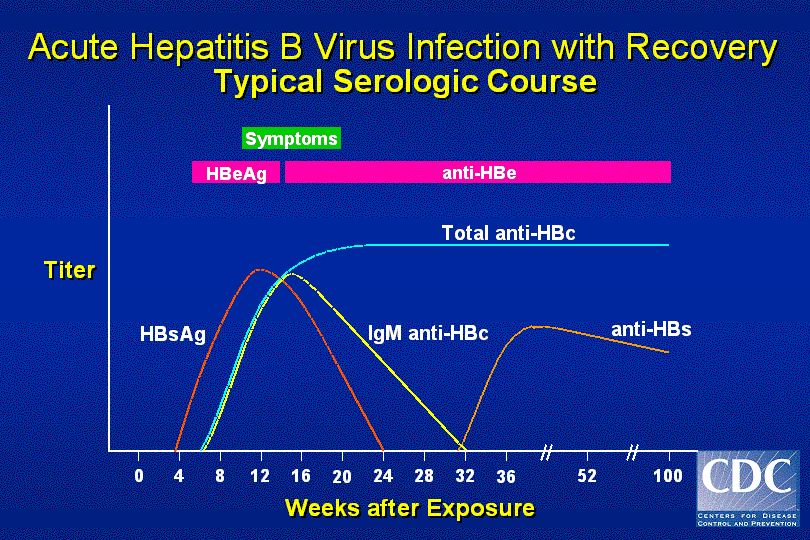 HBVAcute infection
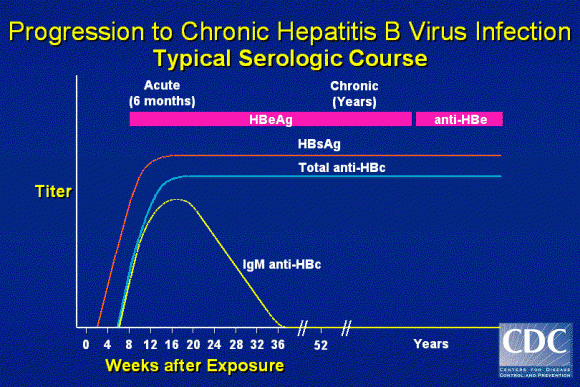 HBVPersistent infection
HBVViral antigens
Surface Antigen (sAg) 
Surface (envelope) protein
Secreted in excess into the blood (spheres & tubules) 
Presence in serum indicates virus replication
e antigen (eAg) 
Secreted protein, shed in small amounts into blood
Presence indicates that a high level of viral replication 
May be falsely negative in carriers some mutations in  eAg  gene 
Core Antigen (cAg) 
Core protein 
Present in infected liver cells, not found in blood
Surface antibody (sAb, antiHBs)
Detectable late in convalescence after resolution of infection,
Remains detectable for life
Not found in chronic carriers
Indicates immunity
e antibody (eAb, antiHBe) 
Becomes detectable as viral replication falls
In a carrier, it indicates low infectivity
Core IgM 
Rises early in infection
Indicates recent infection
Core IgG 
Rises early
Present for life in both carriers & those who clear the infection
Indicates exposure to HBV
HBVAntibody Response
HBV viral load measures level of HBV DNA in blood
The most reliable marker of infectivity. 
More reliable than eAg which can be negative in some carriers due to mutations in the eAg gene
HBVViral Load
Hepatitis B serology
[Speaker Notes: Hepatitis B serology]
Liver Function Tests:
Coagulation Profile
Renal Function Tests
Full blood count
Radiology: Ultrasound/CT scan/ MRI
Liver biopsy & histology
HBVOther Investigations
HBVTreatment
Interferons (6 months)
INF-α2a
Pegylated INF – α2a
DNA polymerase inhibitors (Lifelong)
Tenofovir
Lamivudine
Adefovir
Entecavir
[Speaker Notes: Interferons:
Clearance of infection (and immunity) is the best outcome, but is achieved in only around 25% cases (after a six month course of treatment).
Interferon is the best available treatment for chronic HBV, but side effects and expense limit its use. 
Best outcome is infection clearance (25% of all treated cases)]
Encapsidation inhibitors
Entry inhibitors
TLR7 agonists
Therapeutic vaccines
Ongoing Trials
HBVPrevention
Vaccine
Post-exposure prophylaxis 
Safe sex practices
Safe injection practices
Screening blood/blood products
Health education
[Speaker Notes: Post-exposure prophylaxis (Vaccine & HBIG - given within 48hrs)]
Four types of vaccines are available
Serum derived - sAg purified from the serum of HBV carriers
Recombinant sAg - made by genetic engineering in yeast
3rd Generation - Genetically engineered vaccines
Combination vaccines - vaccines against HBV vaccine + other organisms e.g. Hepatitis A+B
3 doses induce immunity in 95% of recipients
Infants receive three doses: at 6, 10 and 14 weeks
HBVActive immunization
[Speaker Notes: Saccharomyces cerevisiae, also known as Brewer's yeast]
Passive Antibody
HBIG (Hepatitis B surface Immunoglobulin)
Both HBIG and vaccine should be administered to non immune individuals following exposure to
HBVPassive immunization
HBV/HCV Co-infection
Increases risk for severity & complications
HBV-HDV Co-infection
Increases risk for severity & complications
HBV-HIV Co-infection
Lower incidence of icteric illness
Higher rates of chronicity
Higher risk of cirrhosis & end-stage Liver Disease
HBV Co-infection
Hepatitis C virus
HCV
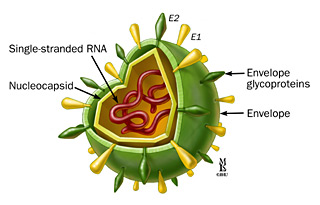 Family: Flaviviridae
Genus: Hepacivirus
(+)ssRNA, enveloped
6 genotypes, numerous subtypes
Infects man and chimpanzees
Transmitted via blood or body fluids: 
Transfusions, PWIDs, tattoing, needle-stick injuries
HCVVirology
HCVEpidemiology
170 million cases World wide
Highest burden: SE Asia, Eastern Mediterranean, N. Africa
Africa – prevalence of 5%, highest in Egypt ~ 20%
Kenya < 2%
Prevalence higher in older population > 20 years
[Speaker Notes: Egypt- antischistosomal therapy led to high prevalence]
Parenteral transmission
Multiplies in hepatocytes
Viral clearance with long-term CM immunity (25%)
Usually causes chronic infection (75% of infections)
Persistent viremia & hepatic inflammation/fibrosis
HCVPathogenesis
[Speaker Notes: ?HCV targets B lymphocytes
HCV polymerase generates mutants (quasispecies)
Challenges in CMI & vaccine development]
60-70% of cases are asymptomatic
Incubation period is 15-150 days
Commonest symptoms are fatigue & jaundice
70 - 80% of newly infected individuals develop chronic infection
HCVClinical Features
[Speaker Notes: It is the cause of 15-20 % of acute hepatitis in the developed world.]
Chronic HCV infection (75%)
Cirrhosis (10-20% of chronic infections)
Hepatocellular carcinoma (1-5%)
HCV is responsible for about 25% of HCC cases.
Immune complex disorders common in carriers
HCVComplications
Serology: Anti-HCV IgG
PCR

HCV can not be cultured
HCVDiagnosis
[Speaker Notes: Other tests: 
LFTs, Full hemogram, biopsy, radiology]
Antiviral agents
Interferon-α2a & 2b
Polymerase inhibitors: 
Ribavirin
Sofosbuvir
Protease inhibitors: 
Boceprevir, 
Simeprevir
NS5A Inhibitors:
Daclatasvir, Ledispavir, Ombitasvir
HCVTreatment
[Speaker Notes: Ns5A: Plays a role viral replication and assembly?!]
No vaccine currently
Screening blood & blood products
Risk reduction for people who inject drugs
HCVPrevention
Increases liver scarring and long term complications e.g. cirrhosis
Increases viral replication
Increased perinatal HCV transmission
HIV/HCV Co-infection
RNA virus
Requires HBV to spread (infect new cells/hosts)
3 genotypes
May co-infect or superinfect with HBV
Hepatitis D virus
[Speaker Notes: Can replicate on its own]
Transmission: Parenteral
Risk factors: IVDU, multiple blood transfusions
15 million cases globally
HDVEpidemiology
Variable clinical presentation
Acute infection (Mild to fulminant hepatitis)
Chronic infection
5% in co-infection with HBV
80% in super-infection with HBV
Chronic Liver Disease
Cirrhosis, Hepatoma, Liver failure
HDV Clinical Manifestations
Liver failure
Hepatocellular carcinoma
Autoimmune manifestations
HDV complications
Serology:
HDV antigen
Anti-HDV IgM and IgG
HDV RNA PCR
HDV Diagnosis
Hepatocellular Carcinoma
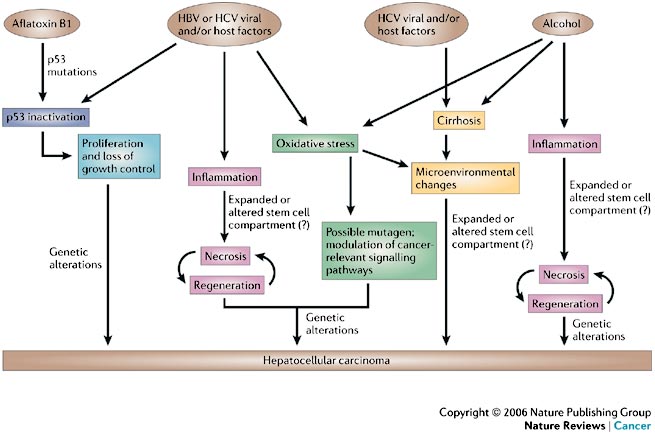 HCC
Hepatocellular Carcinoma:PATHOGENESIS
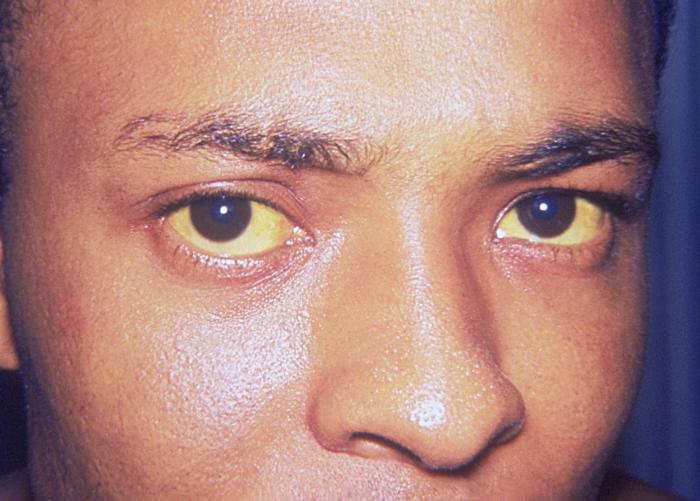 Hepatitis A Virus
HAV
Order: Picornavirales 
Family: Picornavirus
Genus: Hepatovirus
7 genotypes, 1 serotype
(+)ssRNA virus, naked, icosahedral
Withstands acid, dessication, temp (-20 to 560C)
Transmission is feco-oral
Hepatitis A virus (HAV)
[Speaker Notes: Acid - (pH 3.0)
Destroyed by boiling, chlorine & iodine]
Worldwide distribution
Commonest cause of acute hepatitis
Highest in developing countries
Nearly universal  in Urban centres in Africa & Asia
Factors: Overcrowding & poor sanitation
Most are infected by 2 yrs of age
HAVEpidemiology
Feco-oral transmission
Replicates in enterocytes 
Spreads to liver & multiplies in hepatocytes 
Triggers cell-mediated hepatocellular destruction
Excreted in feces
Causes transient viremia
HAVPathogenesis
Incubation – 28 days (2-6 weeks)

Pre-icteric prodrome – 1 week
Flulike illness: non-specific symptoms
Icteric Phase – up to 12 weeks
Dark urine, pale stool, jaundice, abdominal pain, pruritus
HAVClinical Features
[Speaker Notes: Jaundice – 70-80% of all adults with  acute HAV infection. Less likely in children, uncommon in infants
Abdominal pain in 40% of all patients
Rash and arthralgia may occur

Relapses may occur in the elderly]
Fulminant Hepatitis -  1% of all HAV infections
Relapsing HAV infection – (usually in the elderly)
Autoimmune Hepatitis
Extra-hepatic manifestations - rare
Renal Failure
Arrythmias
Bone marrow aplasia
SLE
Guillan Barre Syndrome
HAV Complications
Serology: IgM/IgG
RNA PCR (stool & blood )
HAV cannot be cultured in vitro
HAVDiagnosis
[Speaker Notes: Other tests:
LFTs, ultrasonography, Full blood count, coagulation profile, histology]
HAV InfectionTime Course
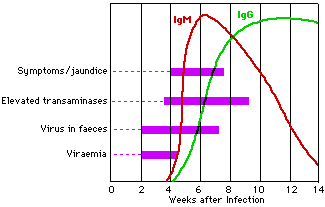 Supportive
Analgesia/antypyretics
Antiemesis
Rehydration
Liver transplant – may be needed in fulminant HF
HAVTreatment
Vaccination:
Live attenuated vaccine (IM, 2 doses)
Passive immunization with immunoglobulins
Environmental sanitation, clean drinking water
HAVPrevention
Genus: Hepevirus, Family: Hepeviridae
RNA virus
Non-enveloped 
4 genotypes (1 -4)
1 & 2 are human, 3&4 are zoonotic
Hepatitis E virus
[Speaker Notes: rodents, pigs, sheep, and cattle]
Transmission: Feco-oral (food or water)
Causes epidemics in developing countries
 More deadly in pregnant women
Does not cause chronic infection
HEV Epidemiology
p2.gg/zsn
Poll:Vaccines
p2.gg/zs3
Poll:Treatment
The End